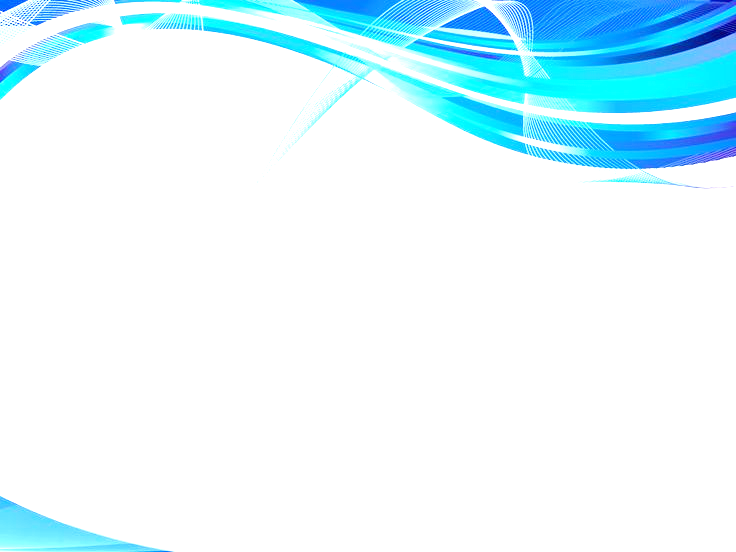 Санитарные правила «Санитарно-эпидемиологические требования к объектам образования»
При входе и выходе обучающихся в здание организаций образования:
проводится ежедневный утренний фильтр медицинскими работниками всех сотрудников и обучающихся (термометрия бесконтактным термометром, обработка рук антисептиком у входа в здание, обработка подошвы обуви, смена обуви)
маркируются специальными указателями по правилу «одностороннего движения» передвижения в школе, в том числе подъемы по лестницам
наносится маркировка перед входом на асфальте для обеспечения дистанцирования в очереди
наносятся сигнальные знаки для соблюдения дистанции, как в помещениях, так и в здании объекта образования в целом
соблюдается дистанция не менее 1,5 метров при передвижении учащихся в объекты образования, на территории объекта образования, в коридорах, в помещении
устанавливаются санитайзеры с кожным антисептиком для обработки рук учащихся, персонала в доступных местах на каждом этаже, у каждого класса (аудиторий, кабинета), в санитарных узлах и промаркированных емкостей для грязных масок
обеспечивается наличие мыла в дозаторах в санузлах для учащихся и сотрудников, дезинфицирующих средств для рук в дозаторах, наличие плакатов с правилами мытья рук.
Утвержденыприказом Министра здравоохраненияРеспублики Казахстанот «16» августа 2017 года № 611
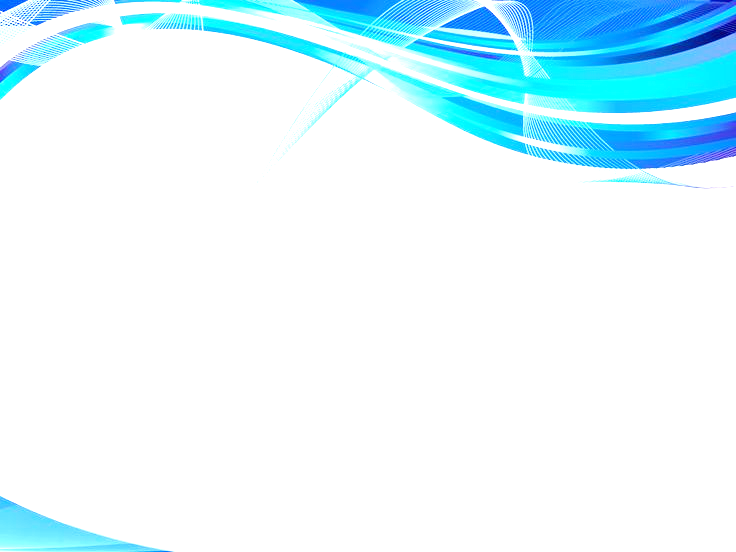 Санитарные правила «Санитарно-эпидемиологические требования к объектам образования»
Утвержденыприказом Министра здравоохраненияРеспублики Казахстанот «16» августа 2017 года № 611
Режим занятий и организация рабочего места проводятся в соответствии со следующими требованиями:
время перемен между уроками устанавливается для разных классов (групп) в разное время
отменяется кабинетная система
закрепляется 1 парта (стол) за 1 конкретным обучающимся на расстоянии не менее 1,5 метра друг от друга с ресурсным лотком на столе с учебными принадлежностями (персональные учебники, канцелярия) на 1 учебный день
соблюдается проектная мощность заполнения помещений
организуются уроки физической культуры на свежем воздухе в теплый период времени (при температуре атмосферного воздуха не более –18°С) или обеспечивается постоянное проветривание спортивных залов.
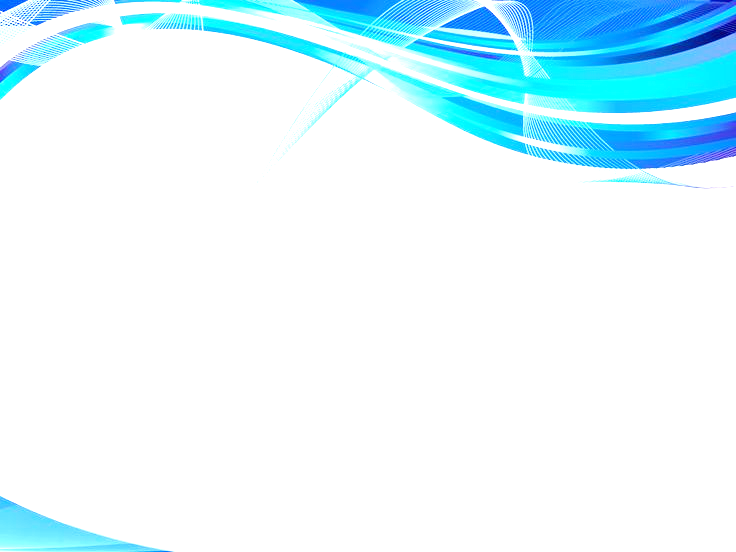 Санитарные правила «Санитарно-эпидемиологические требования к объектам образования»
В организациях образования проводятся следующие противоэпидемиологические мероприятия:
организуются работы санитарных постов на каждом этаже, осуществляется контроль в классах (группах) за своевременным мытьем рук учащихся (мытье рук с использованием жидкого мыла) по приходу в школу (до начало занятий), на переменах, после прогулки на улице, посещения санузла и в других случаях загрязнения
функционируют медицинские кабинеты и изоляторы (для ежедневного замера температуры, выявления симптомов заболеваний, изоляции, в случаях выявления заболевших) с обеспечением необходимым медицинским оборудованием и медикаментами (термометрами, шпателями, маски)
проводится еженедельный инструктаж среди сотрудников о необходимости соблюдения правил личной/производственной гигиены и контроля за их неукоснительным выполнением
организуются специальные места для утилизации использованных масок, перчаток, салфеток, использованных при чихании и кашле
назначаются ответственные лица за соблюдением санитарно-эпидемиологических требований (измерение температуры бесконтактным термометром, инструктажа персонала, своевременная смена средств индивидуальной защиты, отслеживание необходимого запаса дезинфицирующих, моющих и антисептических средств, ведение журнала проведения инструктажа, термометрии, утилизация масок, респираторов, салфеток, обработка оборудования и инвентаря, уборка помещений)
допускается посещение организации образования обучающимися, перенесшими заболевание, контактировавшие с больным коронавирусной инфекцией, при наличии медицинского заключения врача об отсутствии медицинских противопоказаний для пребывания в организации образования
при регистрации заболеваемости устанавливается карантин на класс, группу.
Утвержденыприказом Министра здравоохраненияРеспублики Казахстанот «16» августа 2017 года № 611
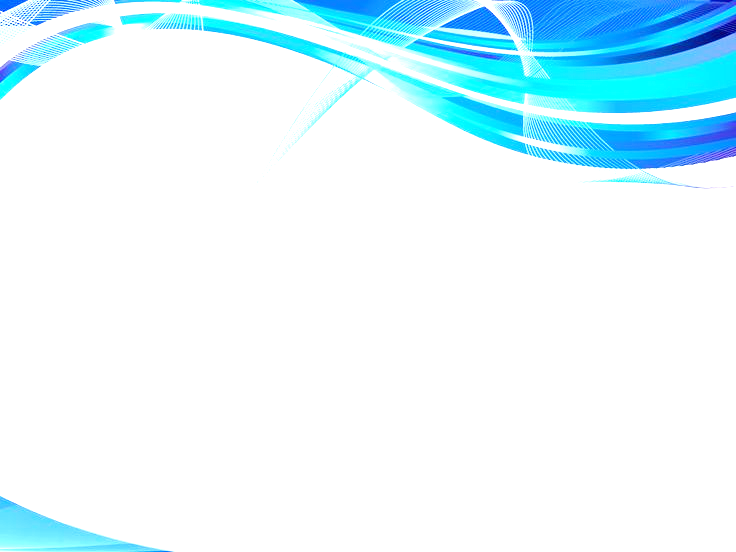 Санитарные правила «Санитарно-эпидемиологические требования к объектам образования»
Утвержденыприказом Министра здравоохраненияРеспублики Казахстанот «16» августа 2017 года № 611
В организаций образования не допускаются обучающиеся и сотрудники с признаками инфекционных заболеваний (респираторными, кишечными, повышенной температурой тела)
Обучающиеся и сотрудники с признаками инфекционных заболеваний незамедлительно изолируются с момента выявления указанных признаков до приезда бригады скорой (неотложной) медицинской помощи либо прибытия родителей (законных представителей) или осуществляется самостоятельная самоизоляция в домашних условиях
При выявлении обучающихся и сотрудников с признаками инфекционных заболеваний организация образования уведомляет доступным способом территориальные подразделения государственного органа в сфере санитарно-эпидемиологического благополучия населения о лицах с признаками инфекционных заболеваний (респираторными, кишечными, повышенной температурой тела).
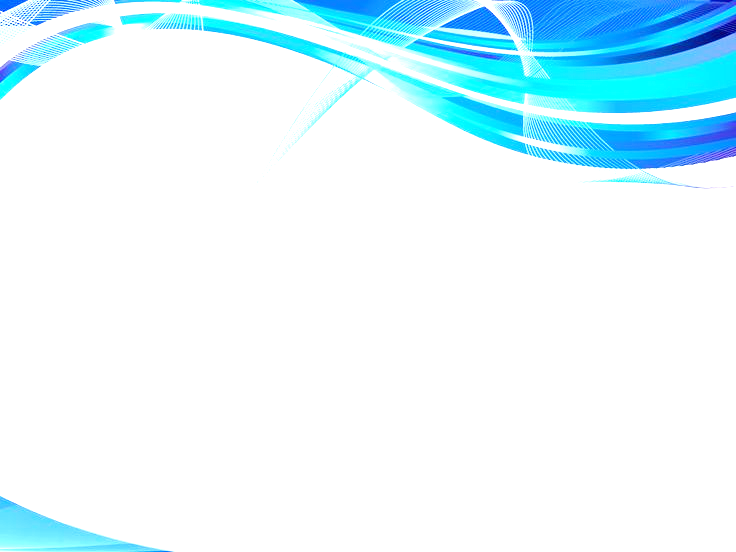 Санитарные правила «Санитарно-эпидемиологические требования к объектам образования»
Утвержденыприказом Министра здравоохраненияРеспублики Казахстанот «16» августа 2017 года № 611
В организациях образования ограничивается допуск родителей (законных представителей) и других посетителей, в том числе беременных и лиц старше 65 лет, обучающихся (карантин), прибывших из-за рубежа за 14 дней до посещения организации образования. Сопровождение детей родителями (законными представителями) в общеобразовательные школы осуществляется до входа в школу
Администрацией организации образования обеспечивается неснижаемый (не менее чем месячный) запас дезинфицирующих и моющих средств для уборки помещений, обработки рук сотрудников, СИЗ органов дыхания
Регулярное обеззараживание воздуха с использованием оборудования по обеззараживанию воздуха и проветривание помещений в соответствии с графиком учебного, тренировочного, иных организационных процессов и режима работы.
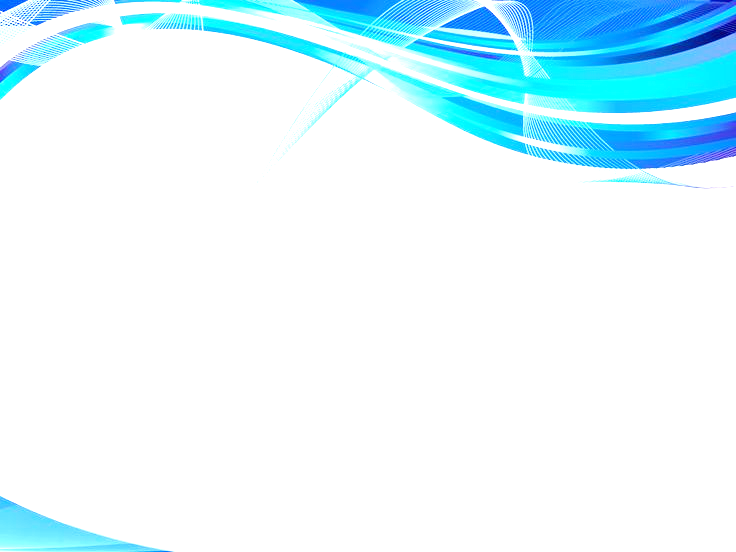 Санитарные правила «Санитарно-эпидемиологические требования к объектам образования»
Утвержденыприказом Министра здравоохраненияРеспублики Казахстанот «16» августа 2017 года № 611
Влажная уборка классов с дезинфекционными средствами вирулицидного действия не менее 2 раз в день с обязательной дезинфекцией дверных ручек, выключателей, поручней, перил, лестничных маршей, контактных поверхностей (оборудования, инвентаря, столов, стульев), мест общего пользования (спортивные, актовые залы, гардеробные, столовая, санузлы) а также обеспечивается бесперебойная работа вентиляционных систем и систем кондиционирования воздуха с проведением профилактического осмотра, ремонта, в том числе замены фильтров, дезинфекции воздуховодов
Генеральная уборка помещений не реже 1 раза в неделю
В организациях образования обеспечивается соблюдение питьевого режима
В организациях образования начального, среднего и основного среднего уровня питание в столовой организуется в зависимости от сложившейся эпидемиологической ситуации по решению местных исполнительных органов и по согласованию главными государственными санитарными врачами соответствующих территорий
Рассадка учащихся в столовой обеспечивается с соблюдением социальной дистанции между ними не менее 2-х метров.
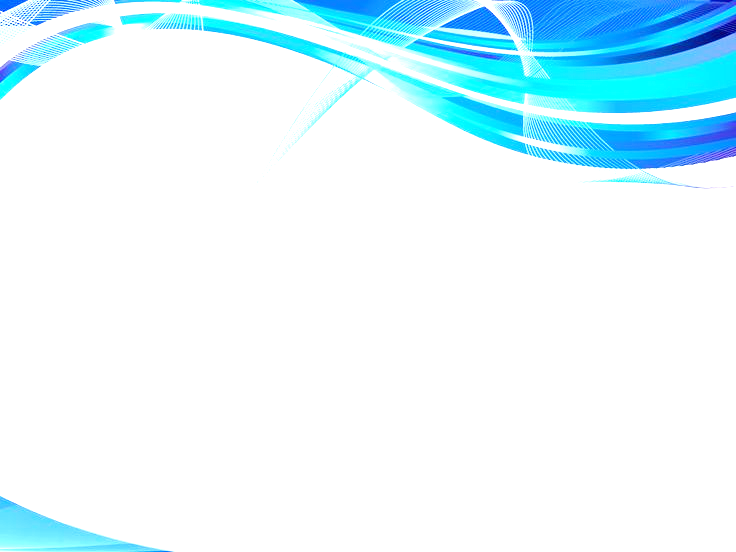 Санитарные правила «Санитарно-эпидемиологические требования к объектам образования»
Утвержденыприказом Министра здравоохраненияРеспублики Казахстанот «16» августа 2017 года № 611
При организации комбинированного и штатного режима занятий в организациях образования исключается работа педагогов, относящихся к группе риска, имеющих следующие показания:
возраст педагога старше 65 лет
имеющие сопутствующие болезни системы кровообращения (артериальная гипертония, хроническая сердечная недостаточность)
сопутствующие хронические заболевания верхней дыхательной системы (хронический обструктивный бронхит легких, бронхиальная астма, фиброзные изменения в легких)
эндокринопатии (сахарный диабет метаболический синдром, ожирение и другие)
иммунодефицитные состояния (онкологические, гематологические, больные на иммуносупрессивной терапии и другие)
беременные женщины
другие тяжелые хронические заболевания.
Педагоги с перечисленными заболеваниями подлежат переводу на дистанционное преподавание/обучение.
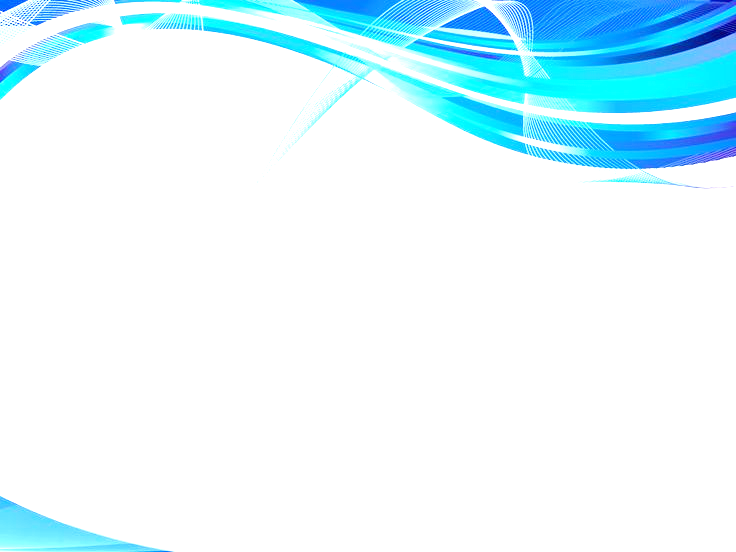 Санитарные правила «Санитарно-эпидемиологические требования к объектам образования»
Обучение проводится в организациях образования в дежурных классах с наполняемостью до 15 детей . В  1-4 классах по заявлениям родителей и законных представителей детей при наличии в школах соответствующих условий по решению местных исполнительных органов и согласованию с главными государственными санитарными врачами соответствующих территорий
Передвижение по кабинетам, посещение учительской, проведение внеклассных мероприятий и родительских собраний ограничивается
При организации обучения в дежурных классах обеспечивается выполнение следующих требований:
наполняемость класса – не более 15 детей
продолжительность уроков – 40 мин
перемены в разное время для разных классов
проветривание, кварцевание кабинетов после каждого урока
мытье рук и использование специальных средств после каждого урока
расписание уроков составляется согласно рабочего учебного плана организации образования на учебный год
уроки проводятся согласно расписания.
Утвержденыприказом Министра здравоохраненияРеспублики Казахстанот «16» августа 2017 года № 611